PROGRAMA OBRAS MENORES EJERCICIO 2018
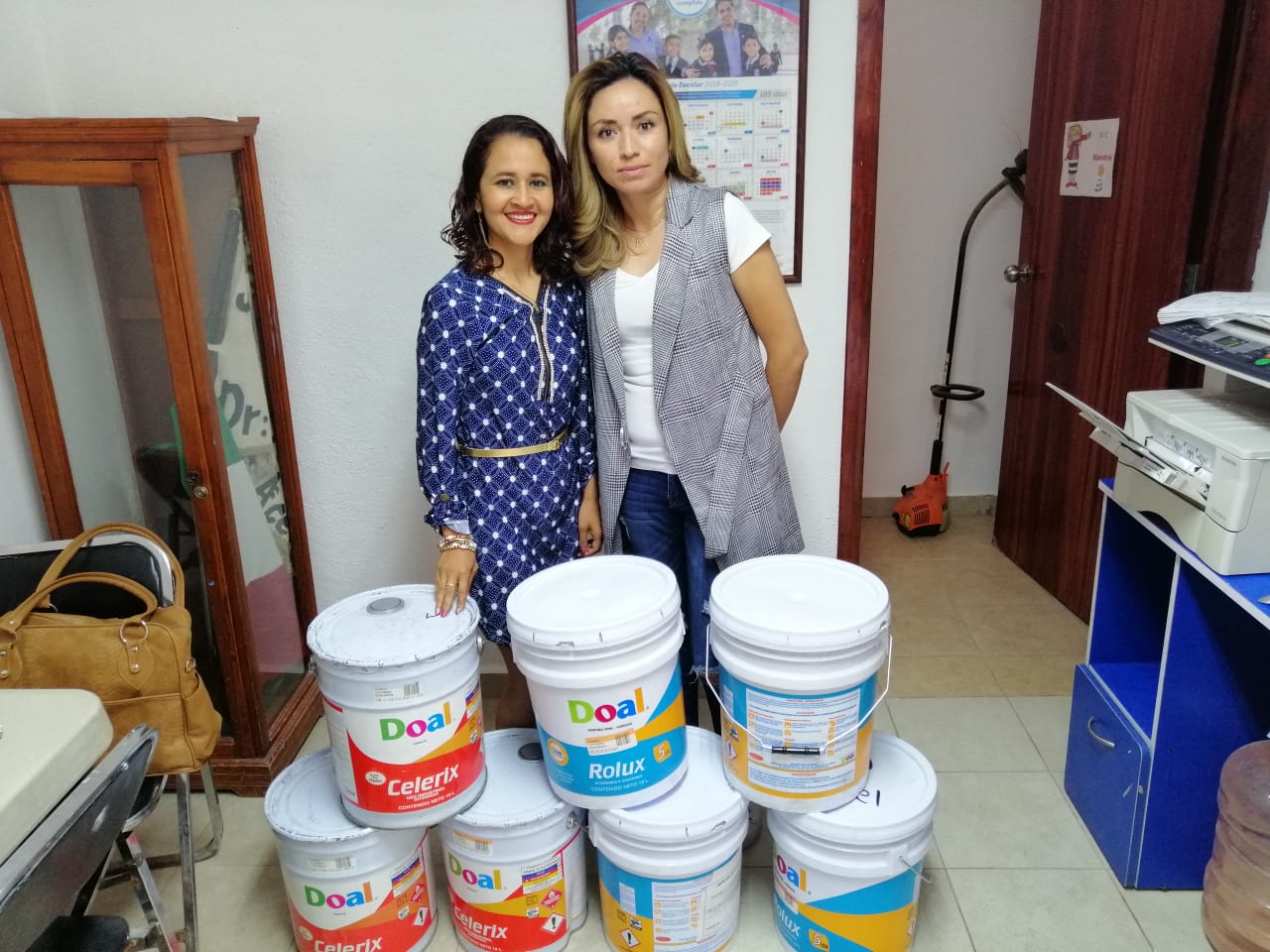 PINTURA PARA JARDIN DE NIÑOS "PASCUAL ACEVES BARAJAS"